First Nations LanguagesRegional Allocation Formula
Dialogue Session
Montreal, Quebec
July 8, 2024, Room 512GH
Background: First Nations Languages Funding
The Department of Canadian Heritage provides funding for First Nations language initiatives through the Indigenous Languages Component (ILC).
The ILC provides funding to First Nations communities and First Nations-led organizations to support language reclamation, revitalization, maintenance and strengthening initiatives.
First Nations can access: (1) annual (2) multi-year or (3) ongoing programmatic funding through the ILC. 
The Regional Allocation Formula being reviewed applies to ILC funding.
Background: First Nations Languages Funding
Budget 2019 provided $333.7 million over 5 years to support all Indigenous languages, and approx. $115 million ongoing thereafter. 
Budget 2021 provided $275 million over 5 years. 
Budget 2024 provided $225 million over 5 years, and $45 million ongoing thereafter.
[Speaker Notes: B19: This funding primarily supports the ILC, the Office of the Commissioner of Indigenous Languages, and government operations for the ILC.
B21: This supports the ILC and ss. 8 and 9 agreements (language agreements with the Government of Canada and/or Provincial/Territorial Governments). 

B24: This funding primarily supports the ILC.]
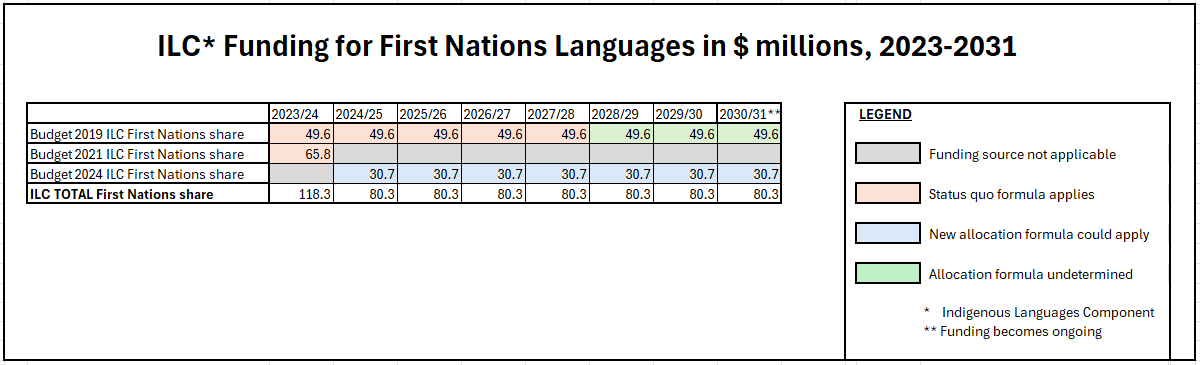 Regional Allocation Formula
The status quo formula is being applied to a portion of available ILC funding (B2019).
The revised Regional Allocation Formula would apply to new funding available through the ILC (e.g., B2024).
Regional Allocation Formula
Status Quo – Canadian Heritage’s Current Regional Allocation Formula
Allocates $300,000 equal base amount for the 12 regions 
+ the number of languages in the region
Issues with Current Formula
Canadian Heritage developed the current Regional Allocation Formula unilaterally – this formula was not developed with First Nations.
First Nations have stated that other factors that impact the cost of language revitalization should be considered.
First Nations Languages Funding Model
Ensure Budget 2019 funding is unlocked for 2023-24 and future years.
Provide a budget ask for greater funding to support First Nations languages at approximately $14 billion over 10 years.
Shift the transfer of funding from the current proposal-based funding approach toward ongoing programmatic, and funding agreements.
Conduct an initial 3-year review of the Funding Model.
Recommend new factors that are supported by First Nations to inform the development of a revised regional allocation formula.
[Speaker Notes: The Funding Model was required to unlock Budget 2019 funding for Indigenous languages. It is an interim measure for improving funding transfers and strengthening First Nations control over languages.
The First Nations Languages Funding Model impacts languages funding as provided by the Department of Canadian Heritage (DCH) and does not include Indigenous Services Canada (ISC) funding for education.]
Process: Revising the Regional Allocation Formula
New factors were identified through discussions with the Technical Committee on Languages (TCOL) and the AFN’s 2022 Regional Engagements on the First Nations Languages Funding Model.
The TCOL identified the impacts that the factors could have on costs.
These considerations were included in the First Nations Languages Funding Model.
AFN Resolution 17/2022, Support for the First Nations Languages Funding Model, ratifies the interim First Nations Languages Funding Model and recommends 8 new factors.
9
[Speaker Notes: 2022 AFN Engagements with First Nations on the Funding Model, including input on factors for a revised Regional Allocation Formula.]
Revising the Regional Allocation Formula
Five of the eight factors have been part of discussions for a revised Regional Allocation Formula:
Population
Language Vitality
Number of Languages
Number of First Nations / Census Metropolitan Areas
Mean Regional Remoteness

The Chiefs Committee on Languages (CCOL) recommended a new Regional Allocation Formula with equal weights in 2023.
Current Situation
Resolution 76/2023, Support for Urgent First Nations Languages directs the AFN, the CCOL, and the TCOL to codevelop a funding allocation methodology that is consistent with AFN Resolution 17/2022 for any new funding and seeks to bring a consensus-based recommendation back to the First Nations-in-Assembly in July 2024.
Based on discussions within the regions over the past several months, the CCOL and TCOL could not reach consensus.
Current Situation (con’t)
The focus of discussion has been choosing between:(a) a new formula based on the 5 factors with equal weights(b) keeping the status quo formula (base + number of languages).
The AFN has provided alternative options for the formula to the CCOL and TCOL for consideration.
All regions acknowledge a lack of good data sources to inform revisions to the Regional Allocation Formula for First Nations languages.
Next steps
Regional Allocation Formula
Without a revised Regional Allocation Formula, Canadian Heritage will continue to apply the Status Quo formula to Budget 2024 funding for the ILC, and any other new funding that may become available.

Research Plan for Regional Allocation Formula
AFN will advance work on the research plan to obtain robust data to inform a Regional Allocation Formula that can be applied in the future.
It is estimated that it will take about 2 years to complete this research.
Thank you!
Questions? Reach out to: afnlanguages@afn.ca

RENEE ST. GERMAIN  Director – Languages and Learning / Directrice - Langues et apprentissage 
JULIA STOCKDALE-OTAROLA Associate Director - Languages and Learning / Directrice adjointe - Langues et apprentissage 
BRAM LERAT
     Special Advisor – Languages and Learning / Conseiller spécial - Langues et apprentissage 
CHARLOTTE KUNDA LWANGA Senior Policy Analyst - Languages and Learning  / Analyste principal des politiques -Langues et apprentissage 
ATTICUS HARRIGANSenior Policy Analyst - Languages and Learning  / Analyste principal des politiques -Langues et apprentissage 
JENNIFER BELLCHAMBERS Policy Analyst – Languages and Learning / Analyste des Politiques - Langues et apprentissage